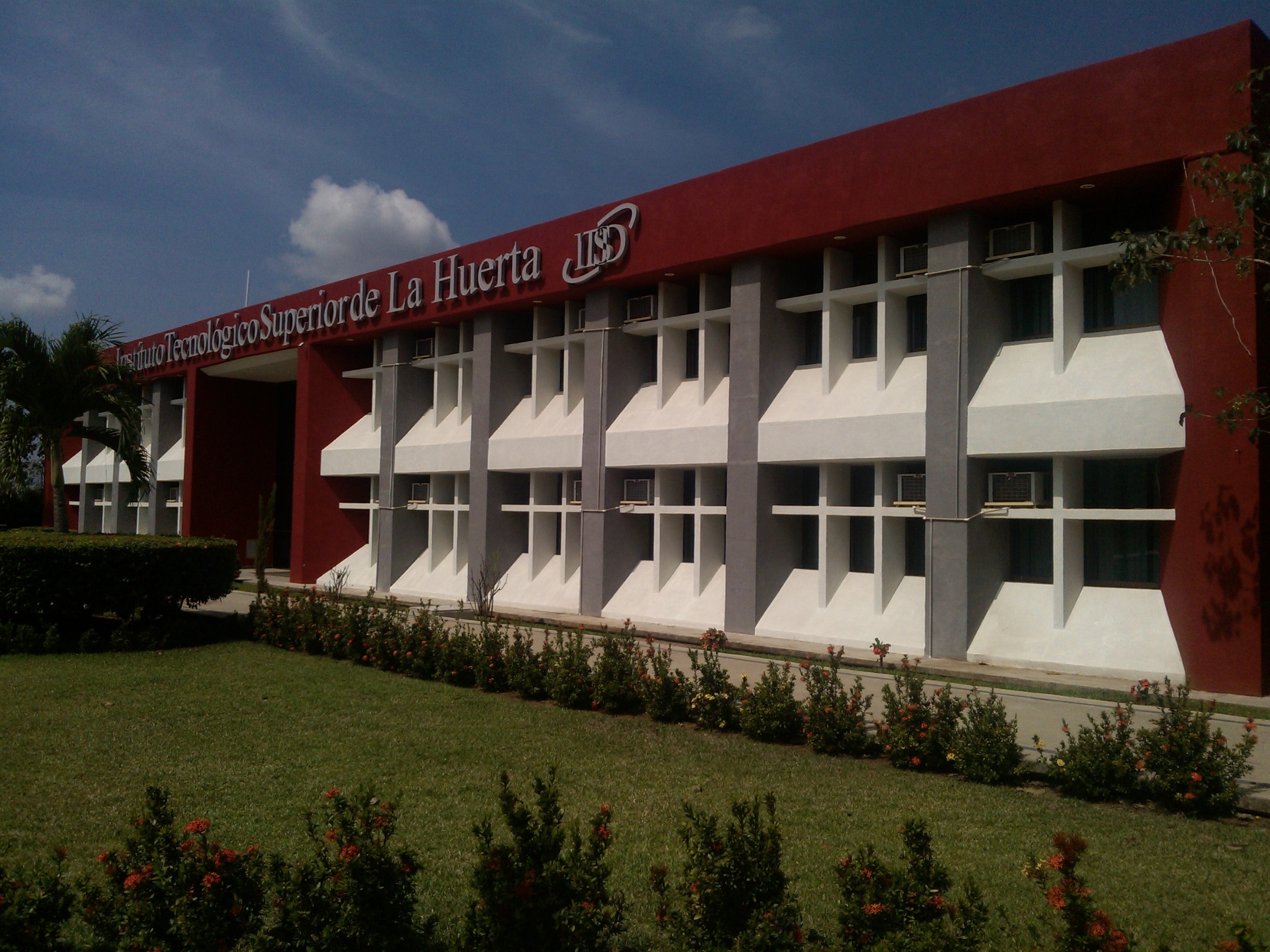 INFORME DE ACTIVIDADES 
DEL DIRECTOR DE LA UNIDAD ACADÉMICA DE LA HUERTA
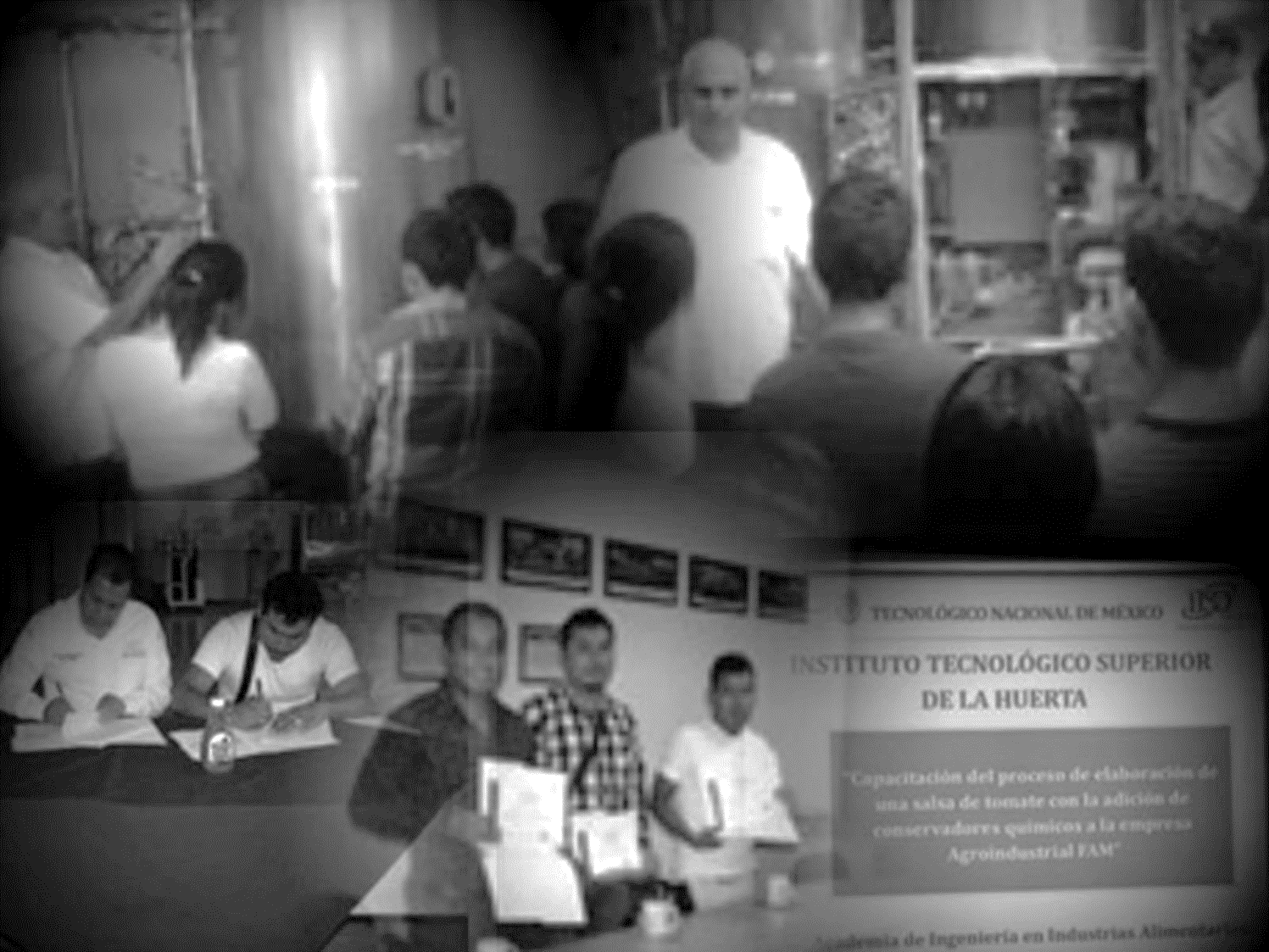 Segunda Sesión Ordinaria de Junta Directiva ITJMMPE
1 de diciembre 2016
5.1
ACCIONES ACADÉMICO 
Y DE VINCULACIÓN
Matrícula
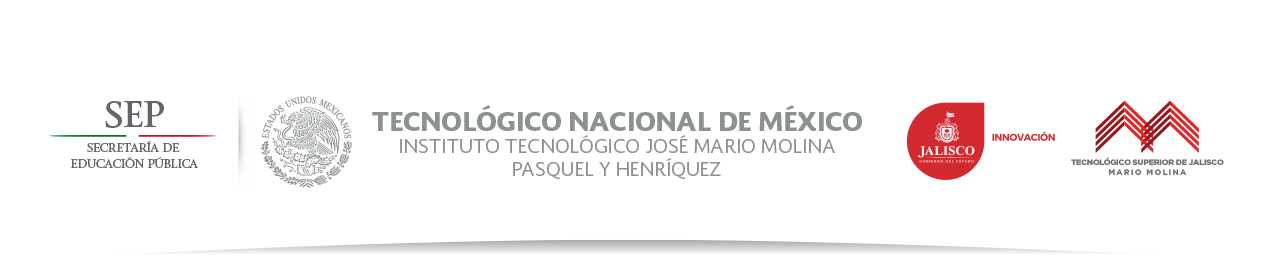 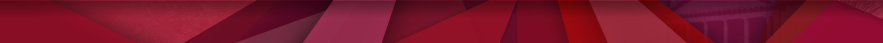 La matrícula reportada corresponde al periodo escolar Agosto a Diciembre 2016 del Ciclo Escolar 2016-2017, siendo ésta de 678 alumnos
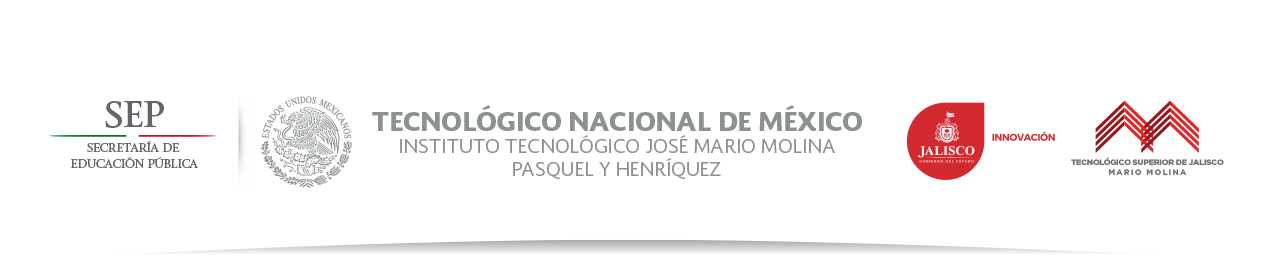 MATRÍCULA POR PROGRAMA EDUCATIVO CICLO 2016-2017.
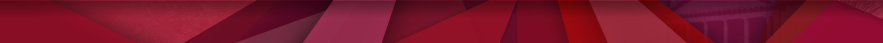 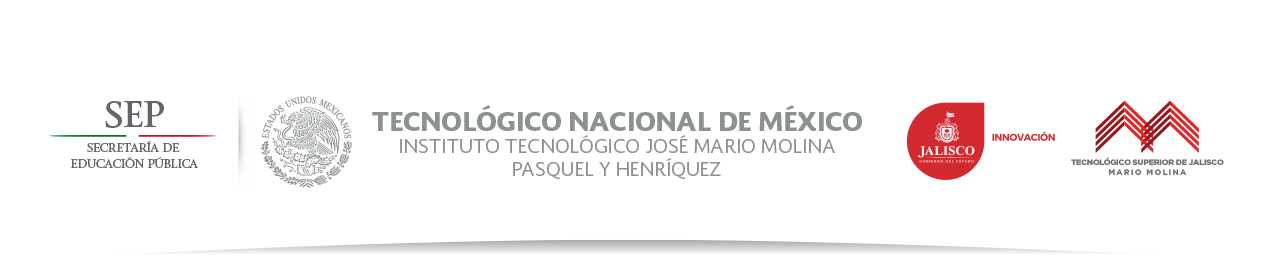 ESTADÍSTICA ESCOLAR
  Población escolar, aprovechamiento y reprobación Febrero a Julio 2016
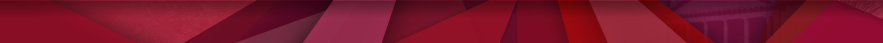 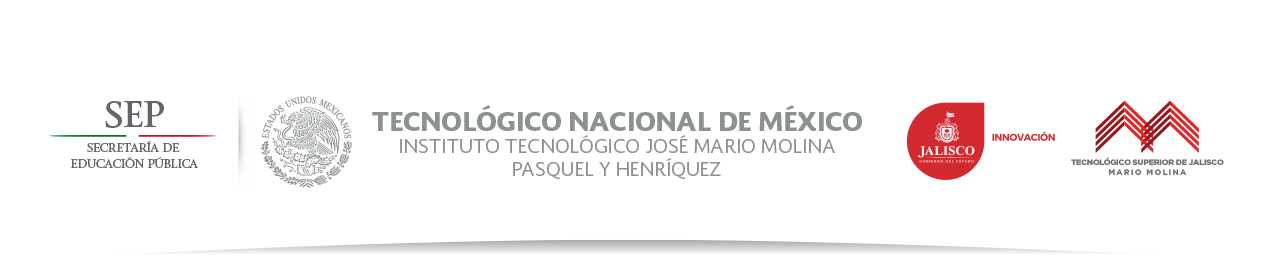 Población escolar, aprovechamiento y deserción Febrero a Julio 2016
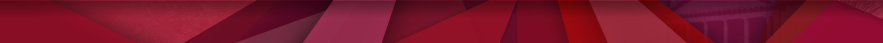 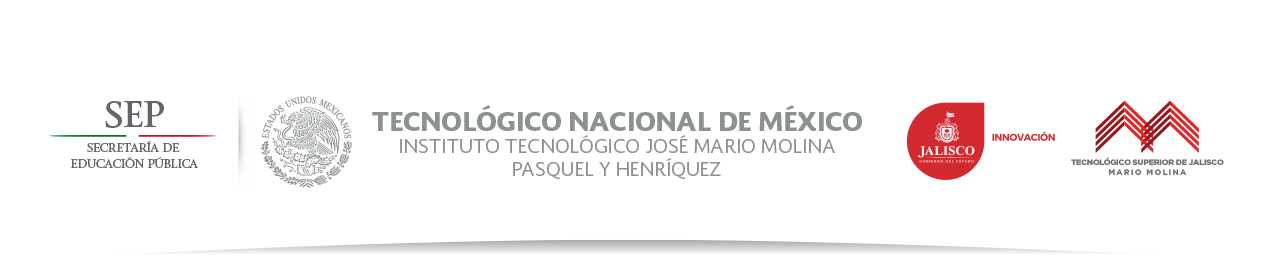 METAS Y ACTIVIDADES PARA LA ENSEÑANZA DEL INGLÉS
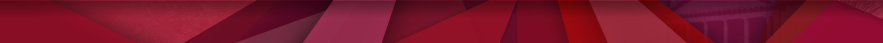 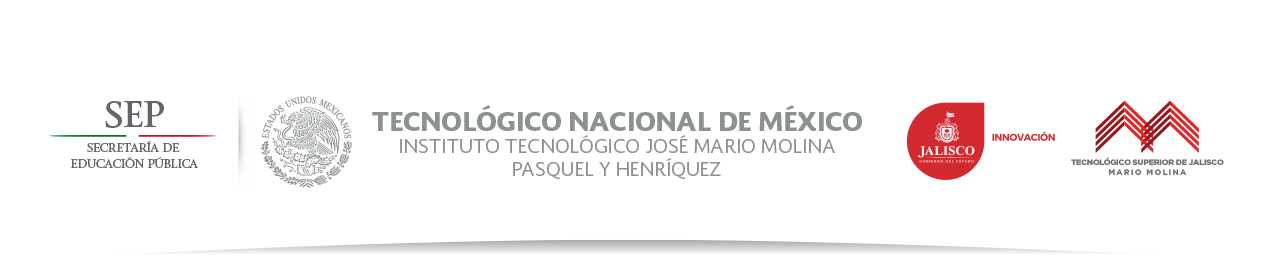 GRAFICO DE ESTUDIANTES EN PROGRAMA DEL INGLÉS
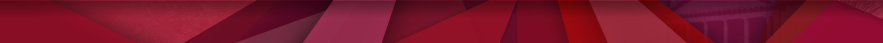 ACTIVIDADES DE EDUCACIÓN DUAL
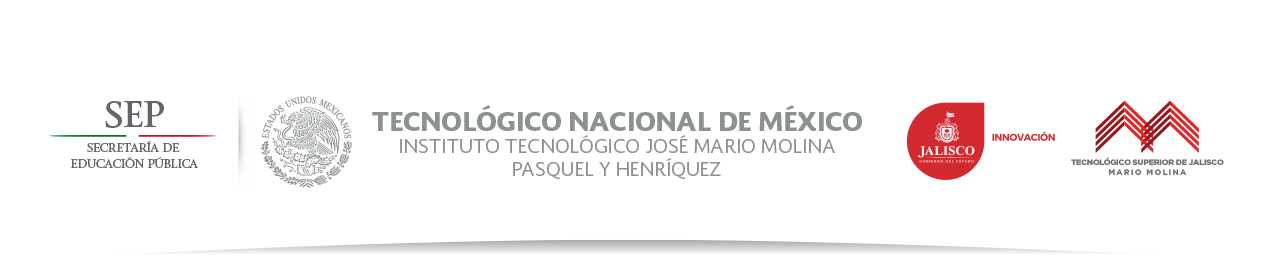 ACTIVIDADES DE EDUCACIÓN DUAL
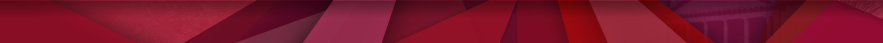 En la actualidad se está trabajando el modelo con la empresa “Agua Purificada del Valle”, por alumnos de cuatro carreras, como a continuación se especifica en el siguiente cuadro:
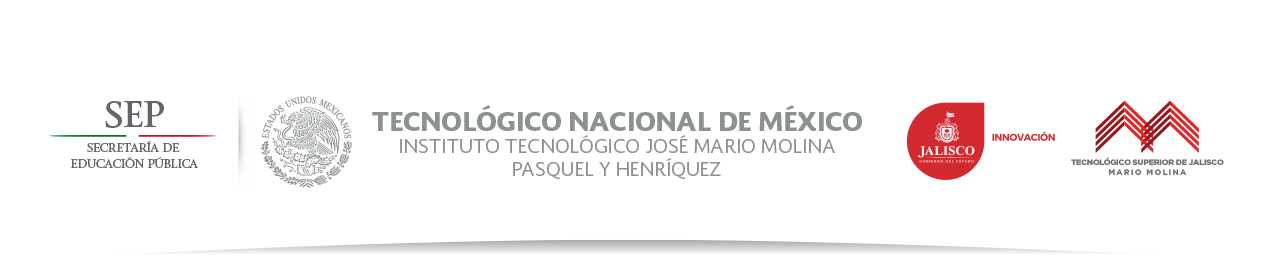 ACCIONES PARA INCREMENTAR ALUMNOS EN EDUCACIÓN DUAL
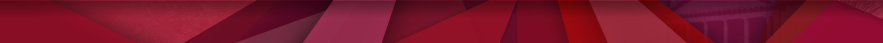 Generar estrategias para lograr un mayor acercamiento con empresas, clúster y cámaras.
Generar una mayor promoción al modelo de educación dual en la comunidad estudiantil y docente.
Incrementar el nivel de inglés de los estudiantes (Requisito solicitado por las empresas)
Incrementar la participación de estudiantes en eventos de trend antena, células de innovación, proyectos integradores, talleres verticales, entre otros. Los cuales a su vez sean generadores de bancos de proyectos con soluciones reales que atraigan a las empresas.
Actualizar las especialidades de los Programas Educativos para  generar el vocacionamento de la región, y los requerimientos del sector productivo.
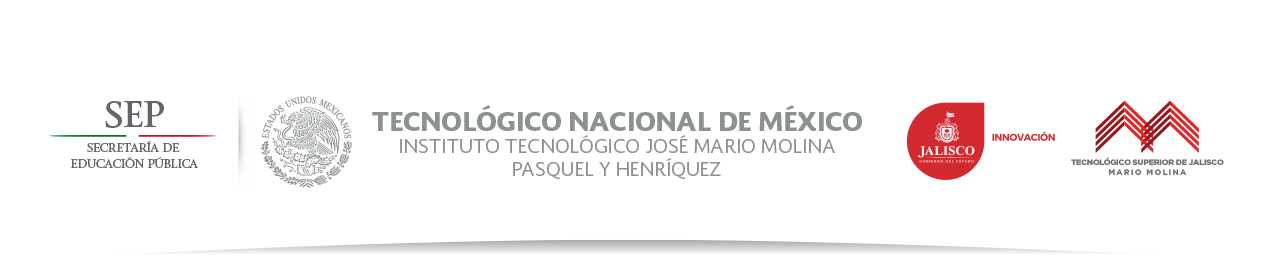 IMPULSO DE MODALIDADES FLEXIBLES
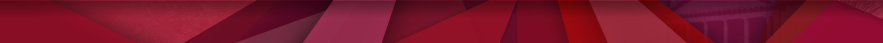 El Instituto Tecnológico Superior de La Huerta, cuenta con la Carrera de Ingeniería en Administración Modalidad Semipresencial, ésta cabe en las Modalidades Flexibles ya que se ofertan las materias por bloques de tal forma que el alumno se puede desempeñar cómodamente en su trabajo y cumplir con las actividades que cada materia demanda. 
 
Actualmente contamos con los grupos de 1ro, 2do, 4to y 5to semestre los cuales nos dan un total de 51 estudiantes inscritos, sus actividades son de lunes a viernes en la plataforma y los sábados asisten de manera presencial interactuando el alumno con el docente en el aula o laboratorio, realizando prácticas o desarrollando los temas agendados en ese día.
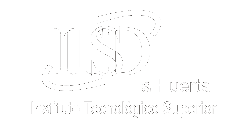 XXVI y Primera de Sesión Ordinaria de Junta Directiva  2016
PROYECTOS DE INVESTIGACIÓN Y 
DESARROLLO TECNOLÓGICO
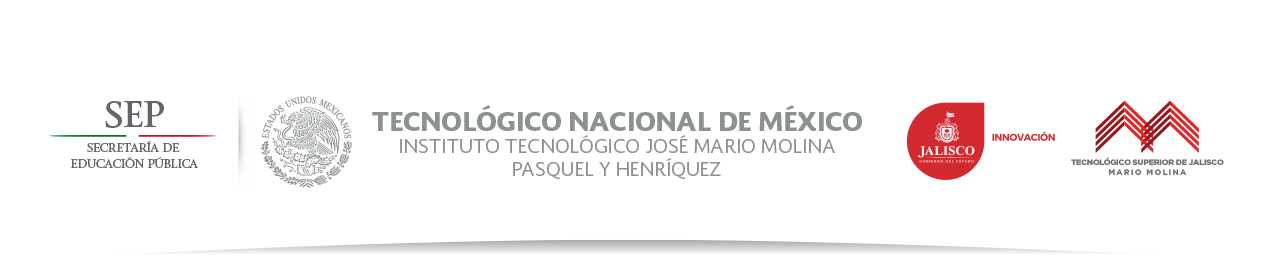 PROYECTOS DE INVESTIGACIÓN Y DESARROLLO TECNOLÓGICO
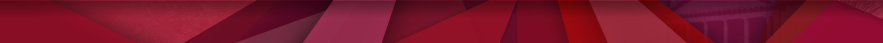 En el mes de noviembre del presente se finalizó con los trabajos de 12 proyectos iniciados en el mes de septiembre del 2015. 

Así mismo, se continúa trabajando con alumnos en la elaboración de anteproyectos que den respuesta a las necesidades de las empresas de bienes y servicios y del sector agropecuario, con la finalidad de incidir en el desarrollo integral de la región.
 
A través del Comité Institucional de Investigación y Posgrado del ITSH, el cual está integrado por un docente de cada carrera nombrado por su Academia, se están llevando actividades encaminadas a la investigación y evaluación de proyectos, involucrando a los alumnos de las diferentes carreras que imparte el Instituto, buscando acceder a las convocatorias del CONACYT, con la finalidad de poder lograr el registro de una patente.
ACTIVIDADES EXTRACURRICULARES 
PERIODO AGOSTO 2015-ENERO 2016
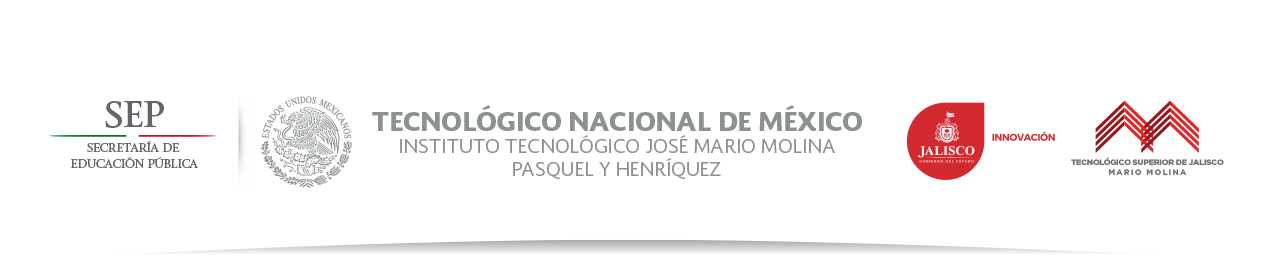 ACTIVIDADES EXTRACURRICULARES PERIODO
 AGOSTO 2015- JULIO 2016
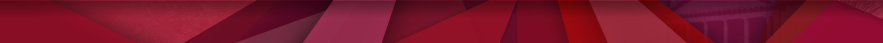 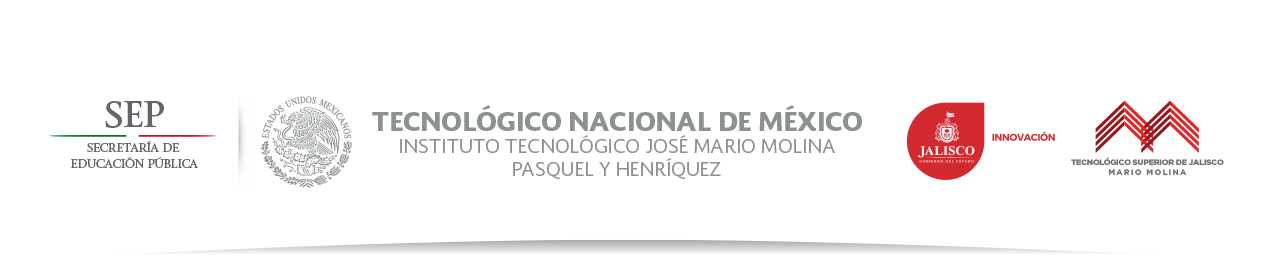 ACTIVIDADES EXTRACURRICULARES PERIODO
 AGOSTO 2015- JULIO 2016
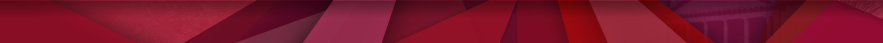 Residencias Profesionales
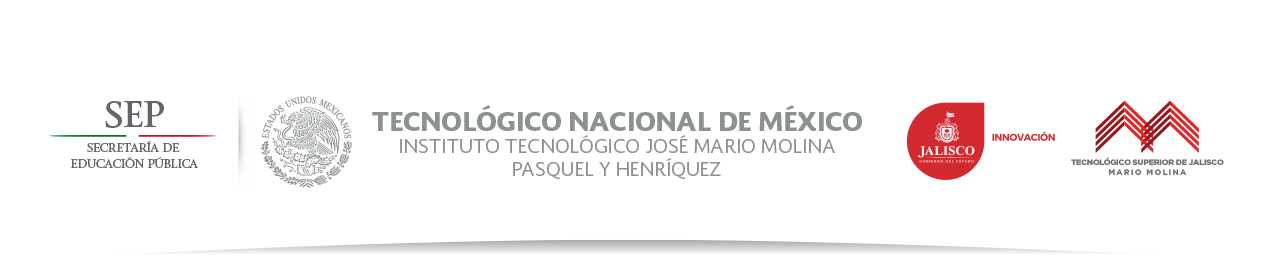 RESIDENCIAS PROFESIONALES
En el periodo escolar Febrero a Julio 2016 se conto con 36 residentes beneficiándose 28 Instituciones y/o empresas.
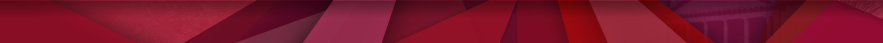 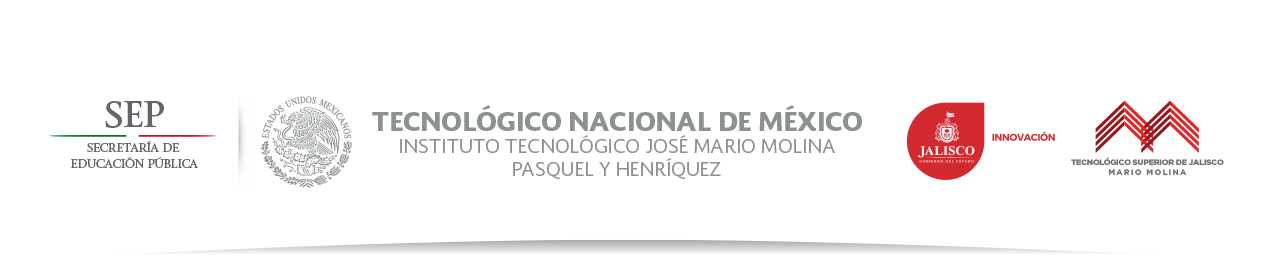 REPRESENTACIÓN GRÁFICA
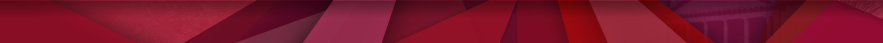 Servicio Social
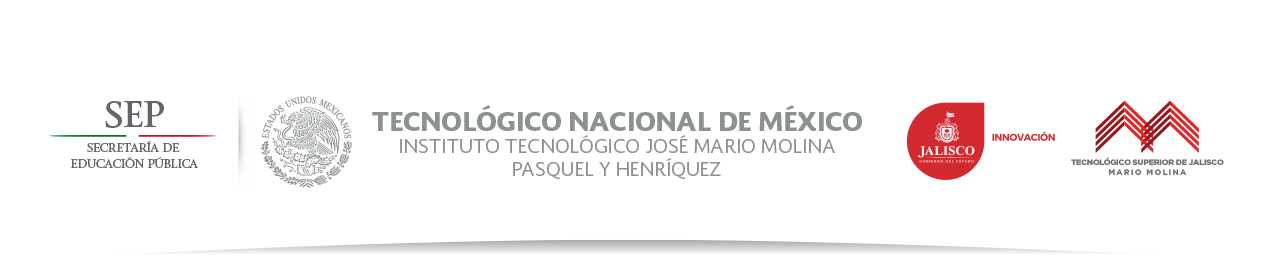 SERVICIO SOCIAL
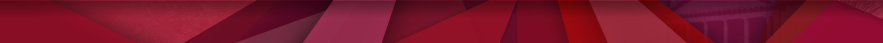 En el Ciclo Escolar Agosto 2015 a Julio 2016 la totalidad de los alumnos que prestaron el servicio social se enlistan a continuación:
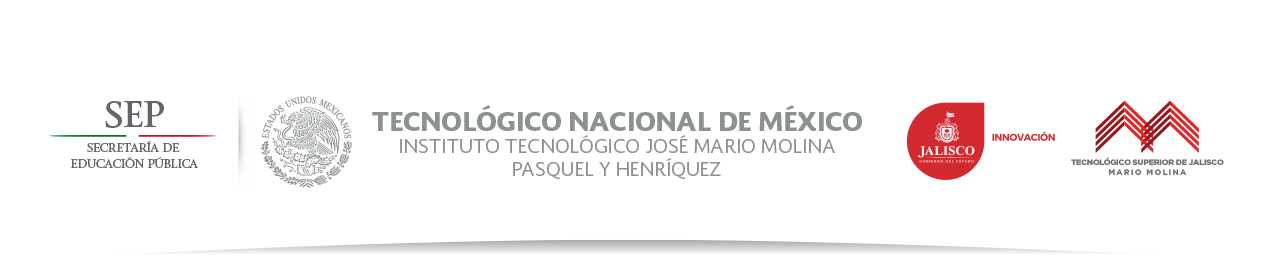 REPRESENTACIÓN GRÁFICA
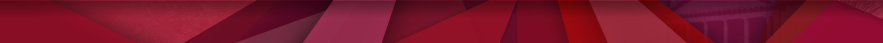 VISITAS A EMPRESAS
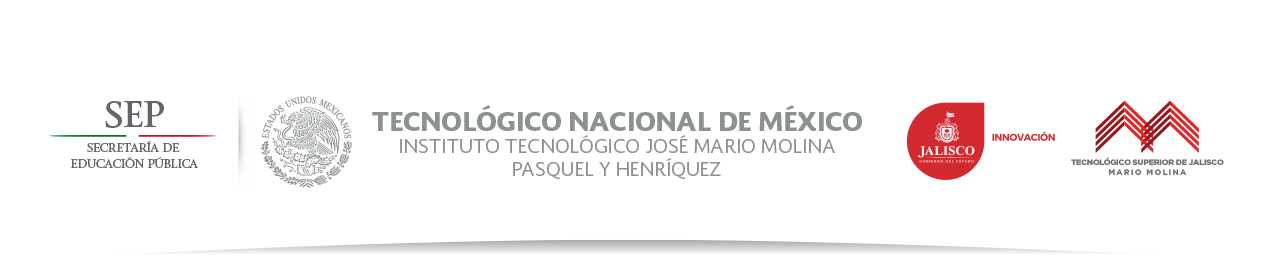 VISITAS A EMPRESAS AGOSTO 2015-ENERO 2016
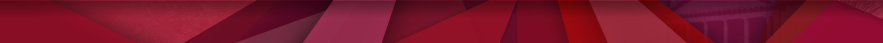 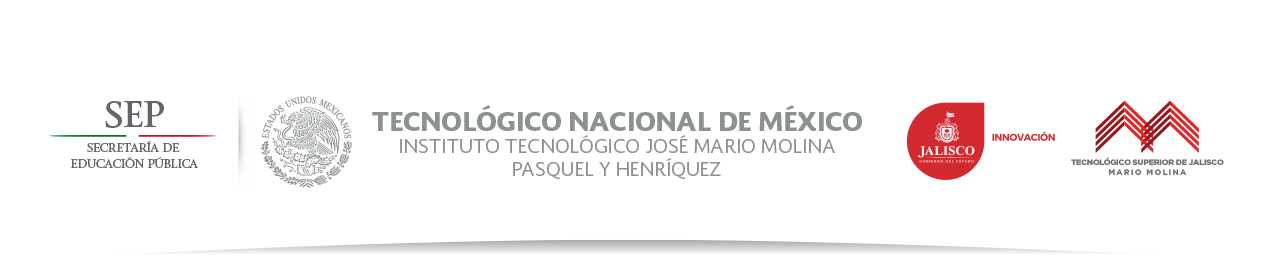 VISITAS A EMPRESAS AGOSTO 2015-ENERO 2016
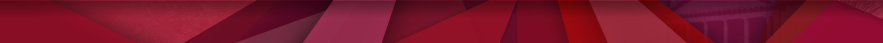 Egresados
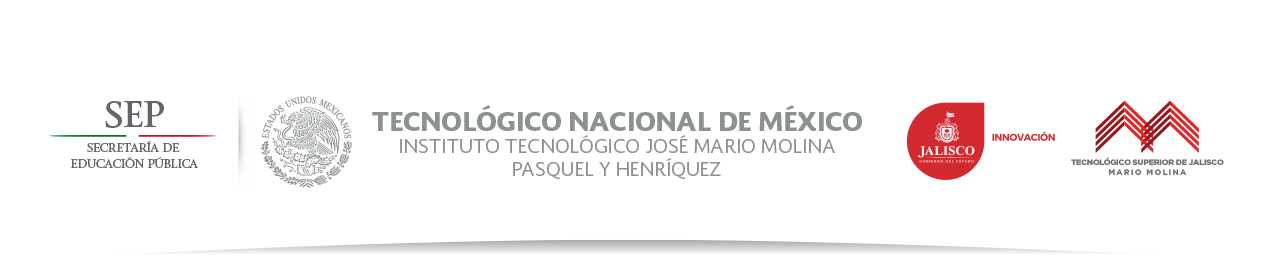 SEGUIMIENTO DE EGRESADOS
Ciclo escolar 2015-2016
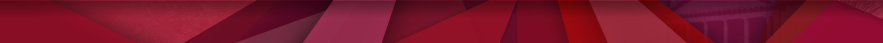 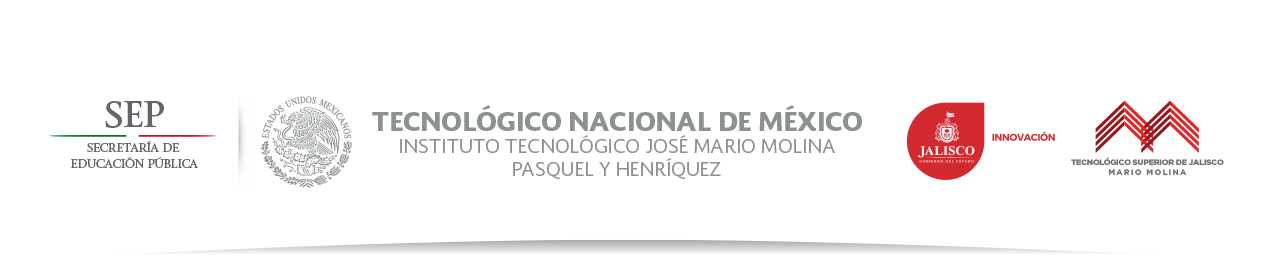 REPRESENTACIÓN GRÁFICA
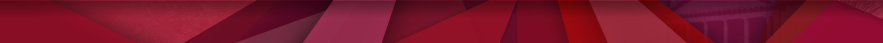 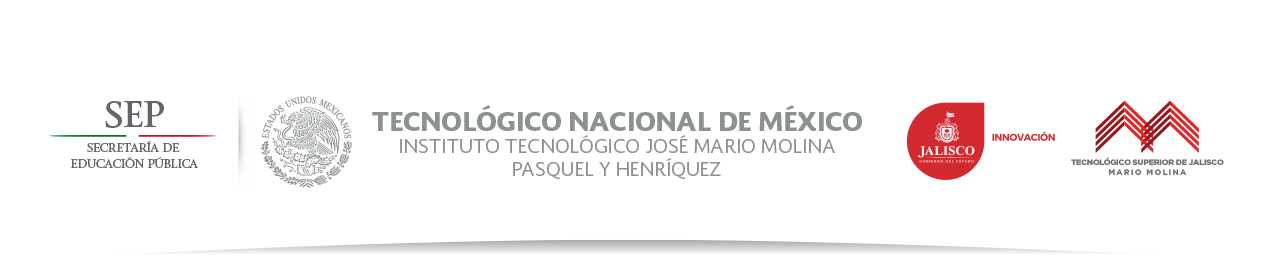 COLOCACIÓN DE EGRESADOS
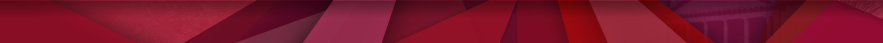 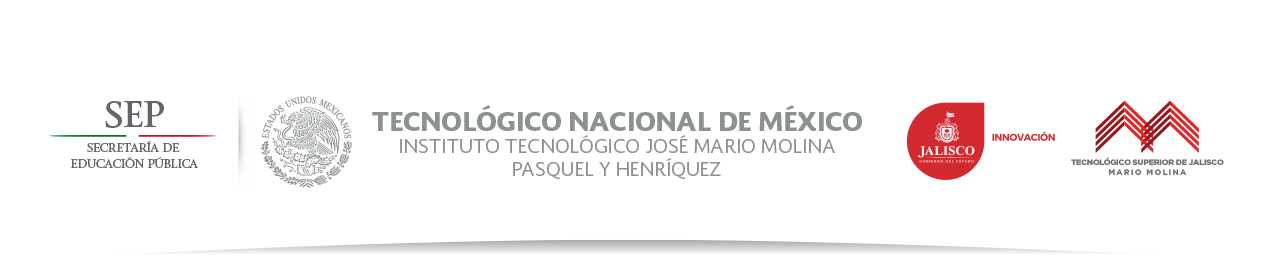 REPRESENTACIÓN GRÁFICA
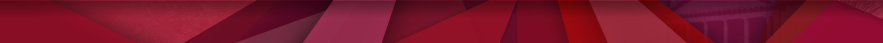 Convenios con el Sector Productivo y Social
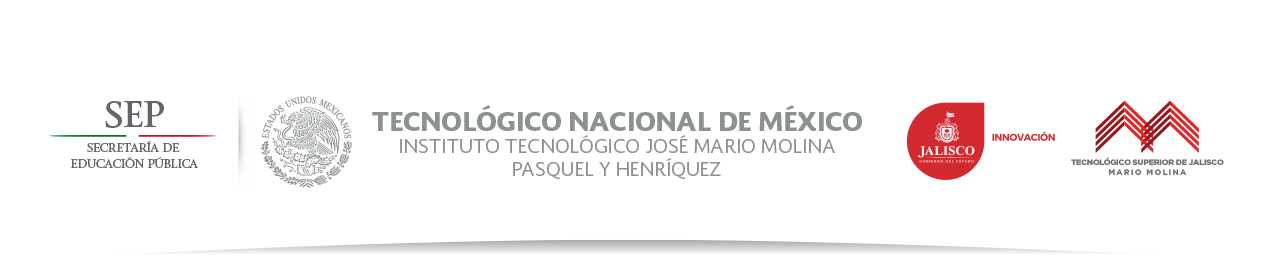 CONVENIOS CON EL SECTOR PRODUCTIVO Y SOCIAL
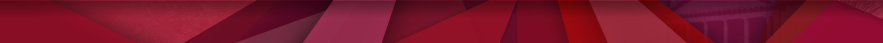 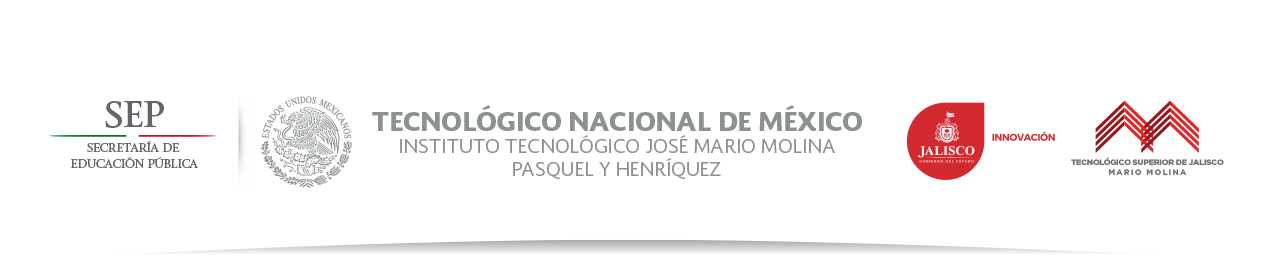 ACTIVIDADES DE EMPRENDURISMO CICLO ESCOLAR 2015-2016
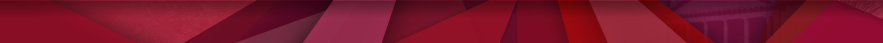 Con el afán de incrementar el número de estudiantes en actividades de emprendimiento e incubación, el pasado 23 de junio se adquirió la participación a la cumbre de Emprendimiento, Networking e Innovación Tecnológica 2016 (CENIT 2016) con sede en Puebla,  a realizarse los días 21 y 22 de septiembre del presente, los beneficios que incluye la participación son los siguiente:

Difusión del ITS y su oferta académica. Capacitación en línea con accesos gratuitos a 1000 alumnos, 1000 exalumnos y 80 docentes.

Vinculación de proyectos

Vinculación del capital humano
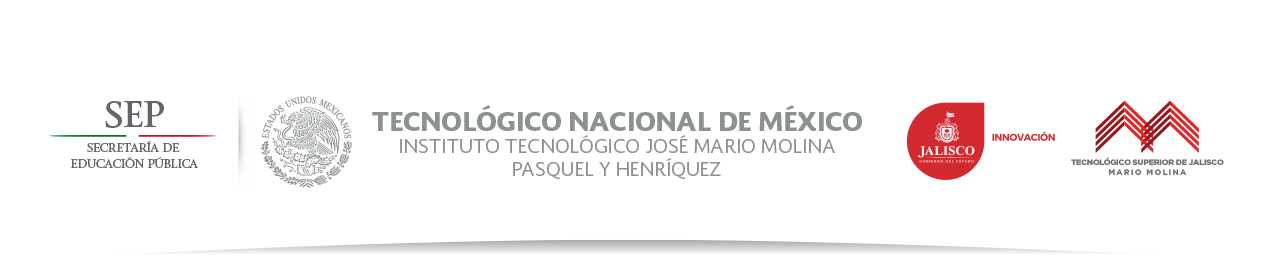 ACTIVIDADES DE EMPRENDURISMO CICLO ESCOLAR 2015-2016
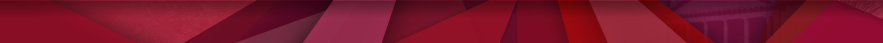 Beneficios que incluye la participación:
Movilidad estudiantil de 40 alumnos a eventos presenciales de conferencias magistrales, talleres interactivos, paneles especializados, networking permanente durante dos días.

Vinculación de encuentro de negocios

Presentación de proyectos emprendedores e innovadores del ITSH.

Presencia Institucional en la expo
PROGRAMACIÓN CON  SCRATCH
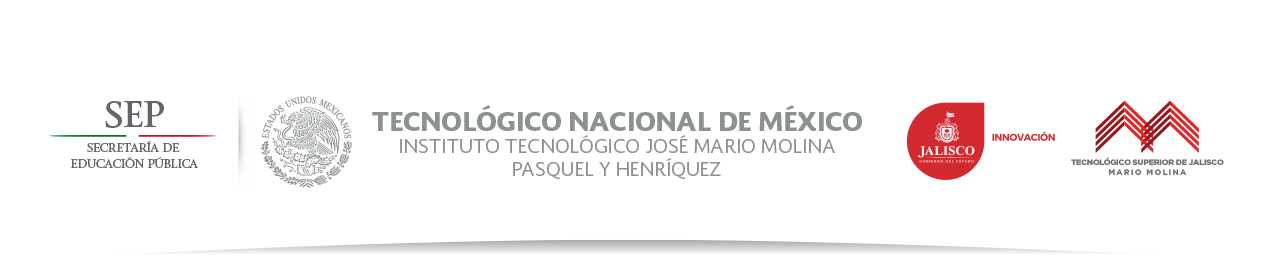 PROGRAMA SCRATCH CICLO ESCOLAR 2015-2016
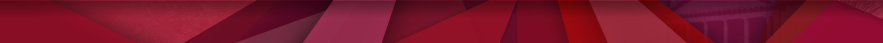 Se realizo la aplicación de este programa en las siguientes escuelas de nivel secundaria:
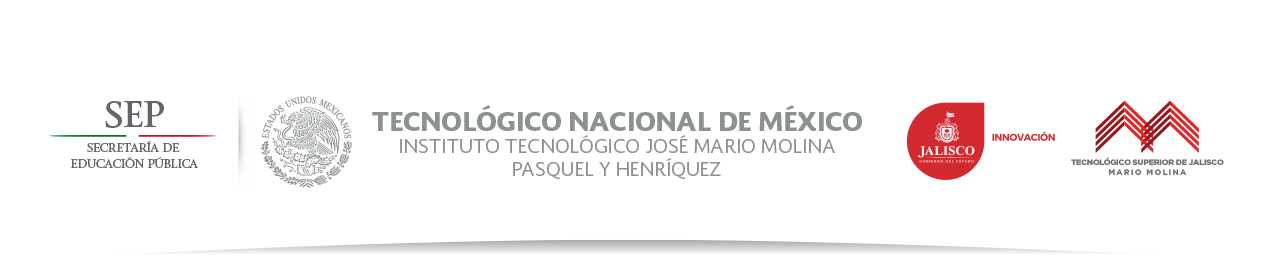 PROGRAMA SCRATCH CICLO ESCOLAR 2015-2016
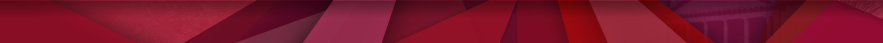 CAMPAÑAS DE PROMOCIÓN, DIFUSIÓN 
Y CAPTACIÓN DE ALUMNOS
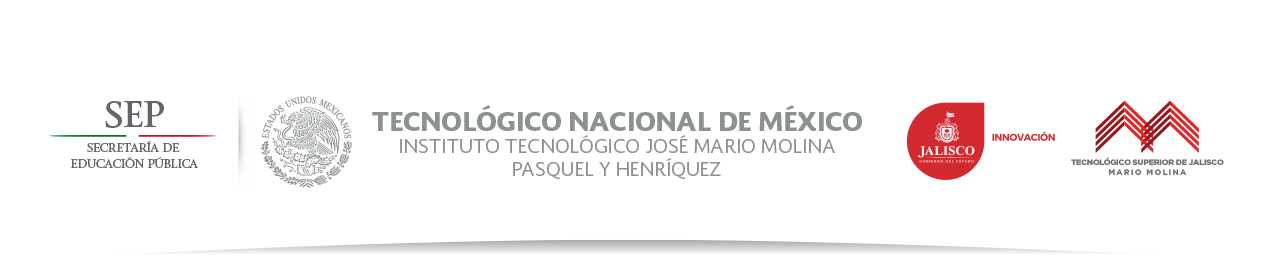 CAMPAÑAS DE PROMOCIÓN, DIFUSIÓN Y CAPTACIÓN DE ALUMNOS
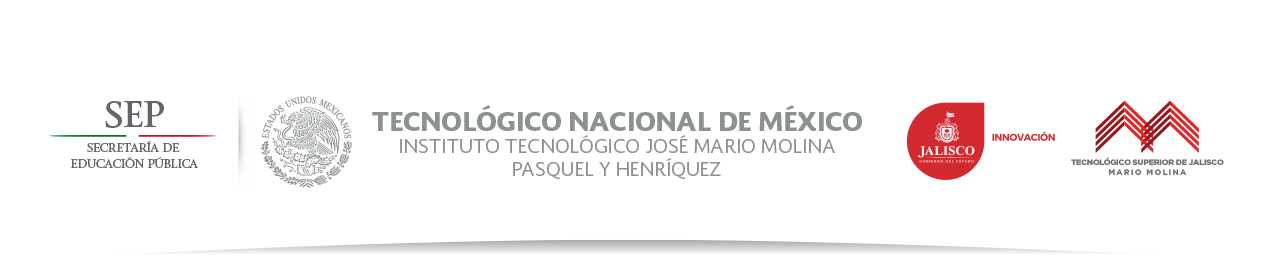 CAPTACIÓN DE ALUMNOS POR CARRERA 
PERIODO AGOSTO A DICIEMBRE DE 2016
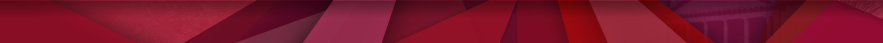 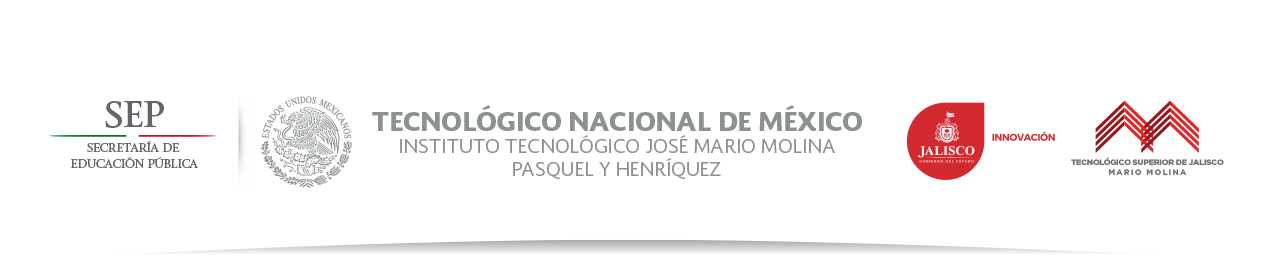 CAPTACIÓN DE ALUMNOS POR CARRERA 
PERIODO AGOSTO A DICIEMBRE DE 2016
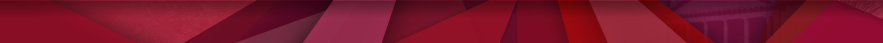 5.2
ACCIONES DE PLANEACIÓN
INDICADORES
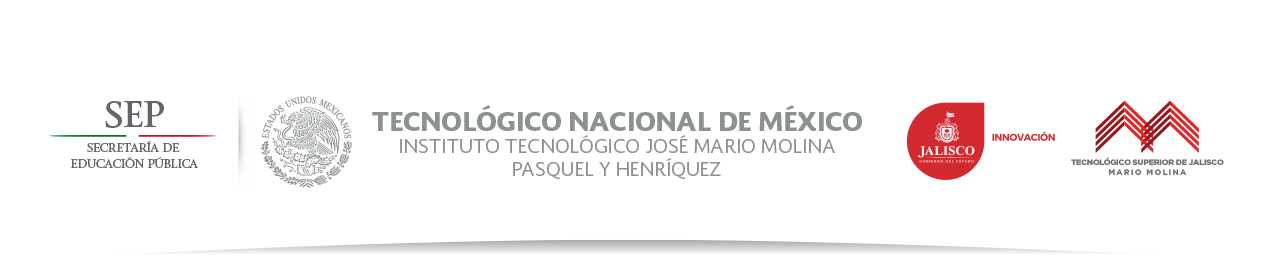 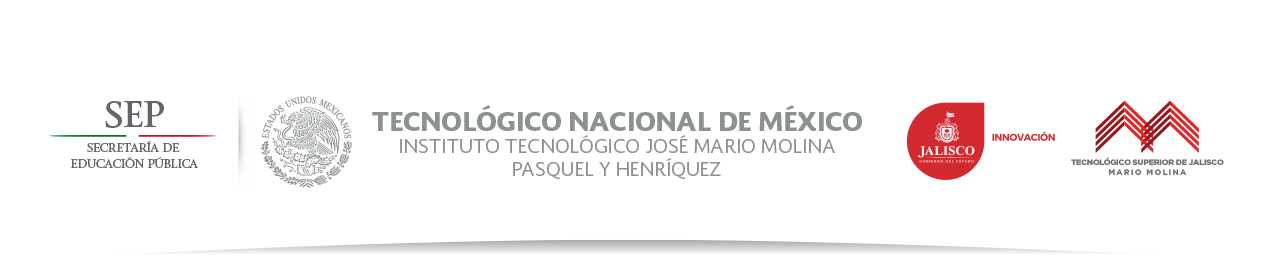 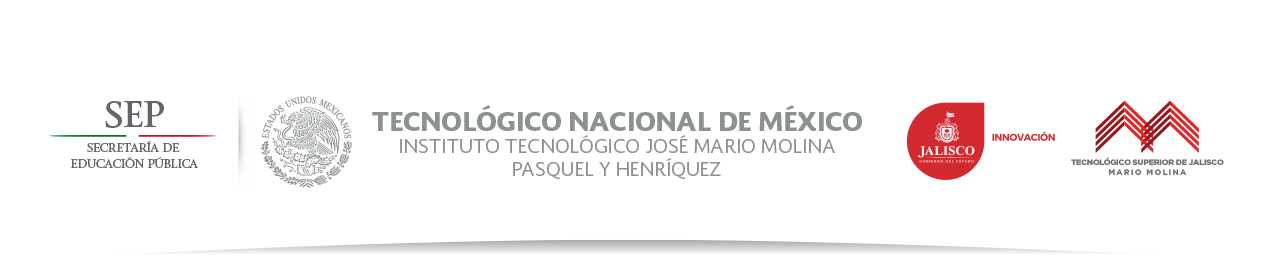 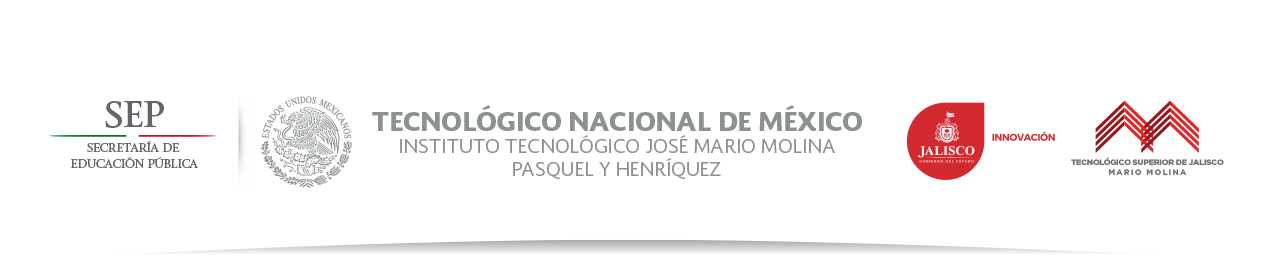 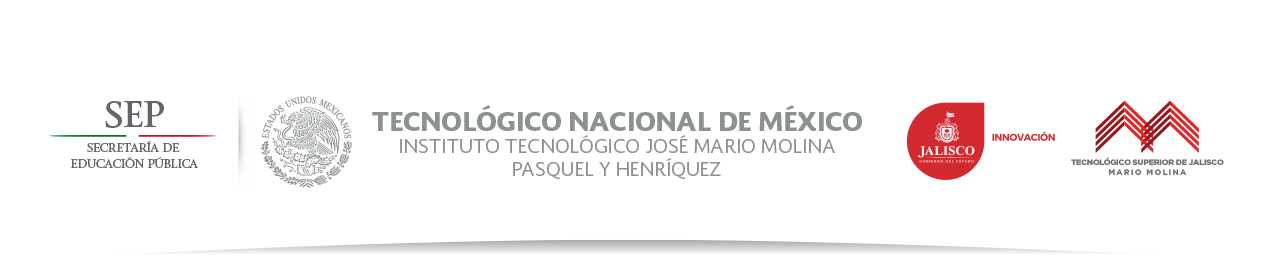 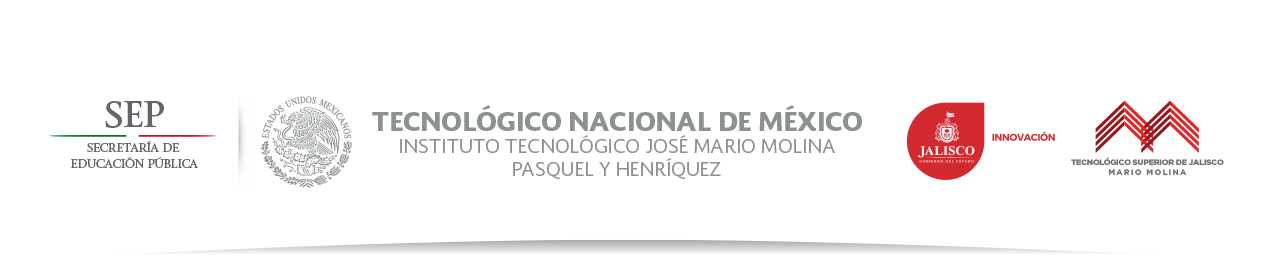 RESULTADOS DE LA PROGRAMACIÓN DETALLADA 2016-2017
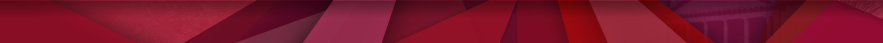 En la actualidad se capturaron los formatos del PRODET 2016-2017 y se está en espera de los respectivos resultados.
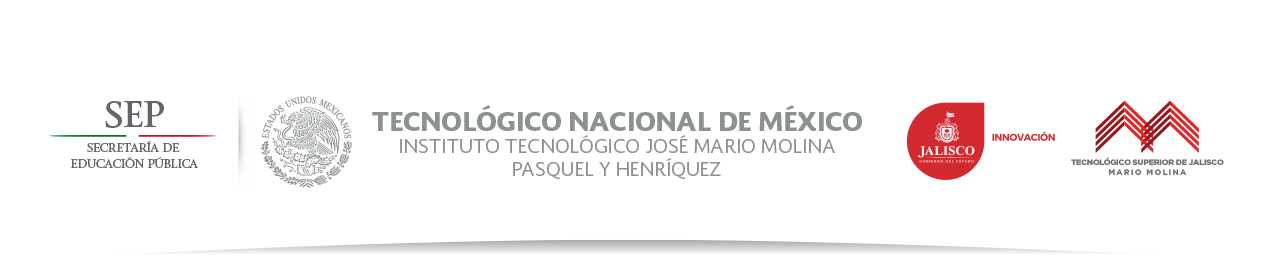 SEGUIMIENTO DE ACREDITACIÓN DE PLANES Y PROGRAMAS DE ESTUDIO
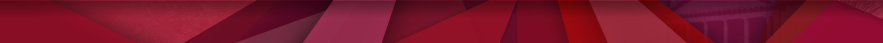 La unidad Académica La Huerta tiene activo un proceso de acreditación para 2 de nuestras carreras, la Ing. En Sistemas Computacionales y la Lic. En Administración; en su fase de auto-evaluación.

Existe un plan de acciones que tiene por objetivo cumplir con las oportunidades de mejora en las diferentes áreas, mismas que se detectaron en la auditoría realizada por los equipos conformados en ambas carreras. 

La meta es en 2017 acreditar las carreras en mención e iniciar con la acreditación de 3 carreras más, Ing. En Gestión Empresarial, Arquitectura y la Ing. En Industrias Alimentarias.
Certificaciones
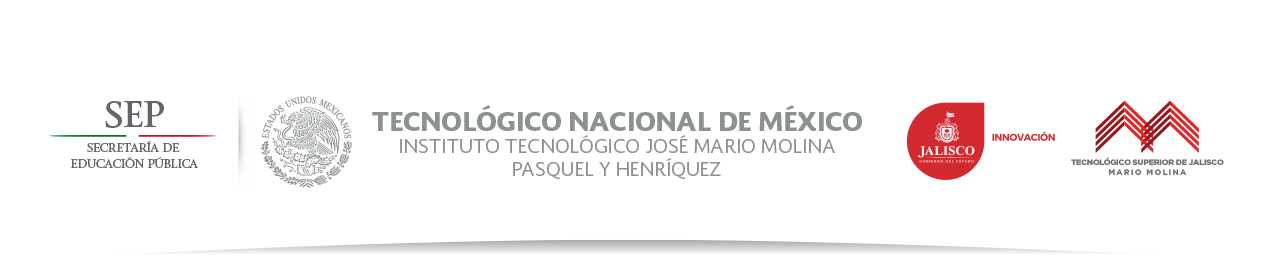 CERTIFICACIONES
En la siguiente tabla se presentan las certificaciones obtenidas por el Instituto Tecnológico, los procesos, fechas de recertificación, organismos acreditadores y el vencimiento de las mismas.
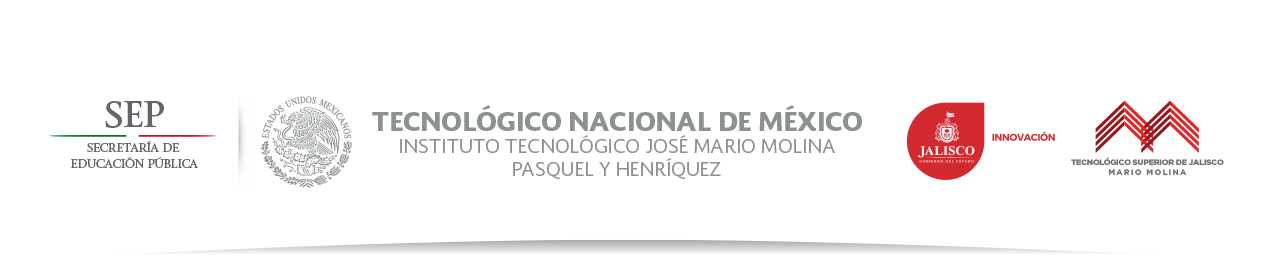 REPORTE DE HORAS CLASE AUTORIZADAS CONTRA HORAS CLASE ASIGNADAS
Periodo Escolar Febrero a Julio 2016
Periodo Escolar Agosto a Diciembre 2016
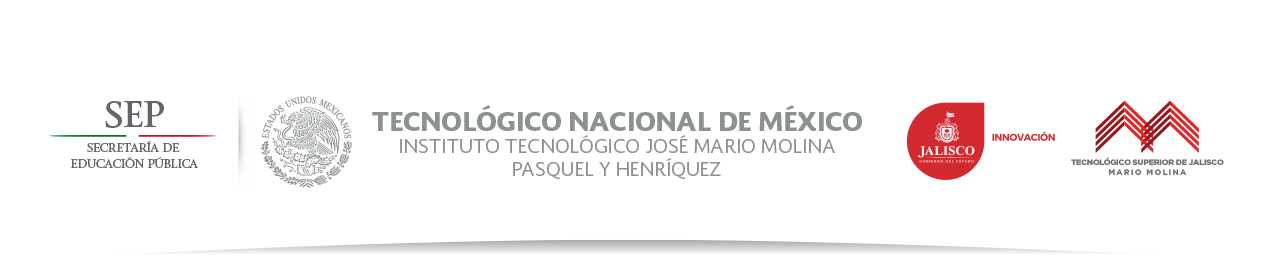 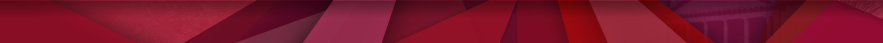 MATRÍCULA DE AULAS ACADÉMICAS
Ciclo Escolar 2016 – 2017        
Periodo Agosto a Diciembre 2016
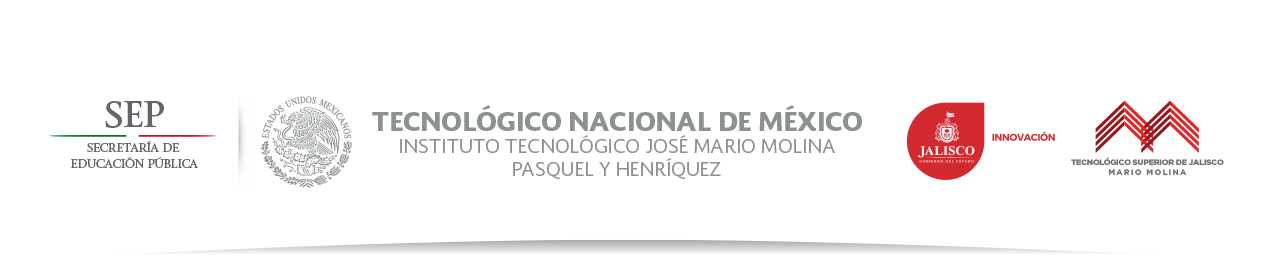 GRAFICO DE MATRÍCULA DE AULAS ACADÉMICAS
Ciclo Escolar 2016 – 2017        
Periodo Agosto a Diciembre 2016
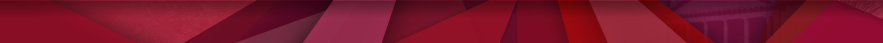 5.3
INFORME ADMINISTRATIVO
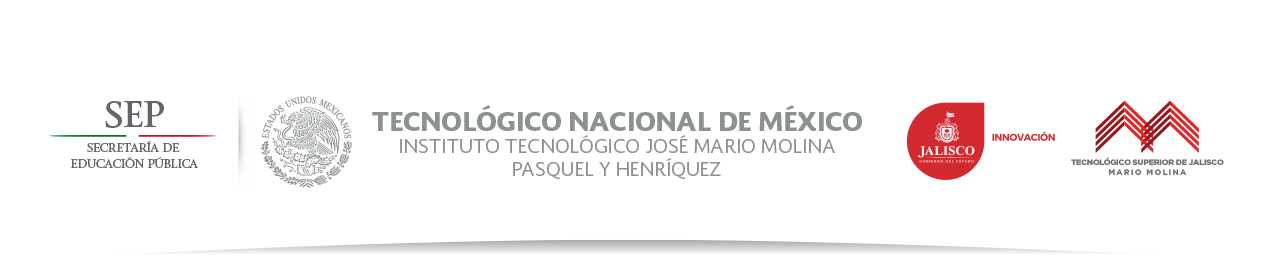 INFORME DE AVANCE EN MATERIA DE AUSTERIDAD
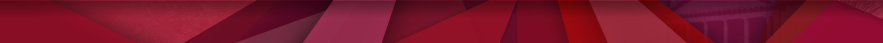 1. TABULADOR DE VIÁTICOS:

En la actualidad se sigue aplicando el tabulador de viáticos expedido por el Ejecutivo Estado de Jalisco el pasado 7 de julio en el periódico Oficial del Estado para dar cumplimiento al artículo 30 y segundo transitorio fracción IV de la Ley de Austeridad y Ahorro del Estado de Jalisco y sus Municipios aprobado en la sesión ordinaria XXIV acuerdo SO/24/06/2015 la H. Junta Directiva.
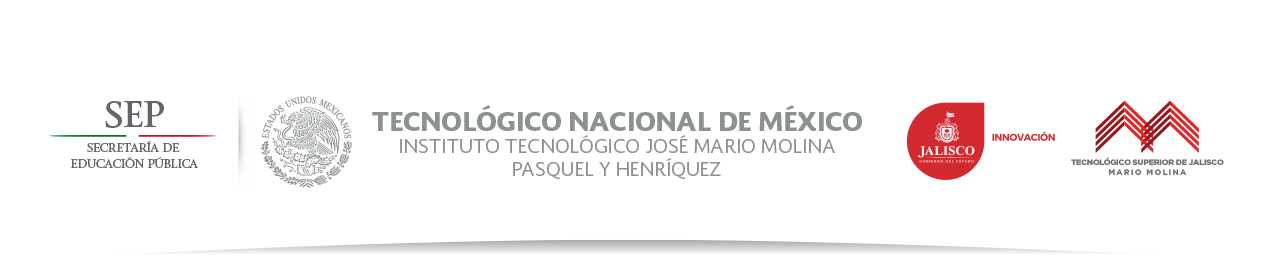 INFORME DE AVANCE EN MATERIA DE AUSTERIDAD
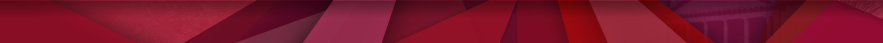 2. PROGRAMA DE OPTIMIZACIÓN DE LA ESTRUCTURA ORGANICA:

En la actualidad seguimos a la espera del acompañamiento de la Dirección General de Innovación Gubernamental (DGIG). Para dar cumplimiento al artículo 12 y segundo transitorio fracción I de la Ley de Austeridad y Ahorro del Estado de Jalisco y Sus Municipios.
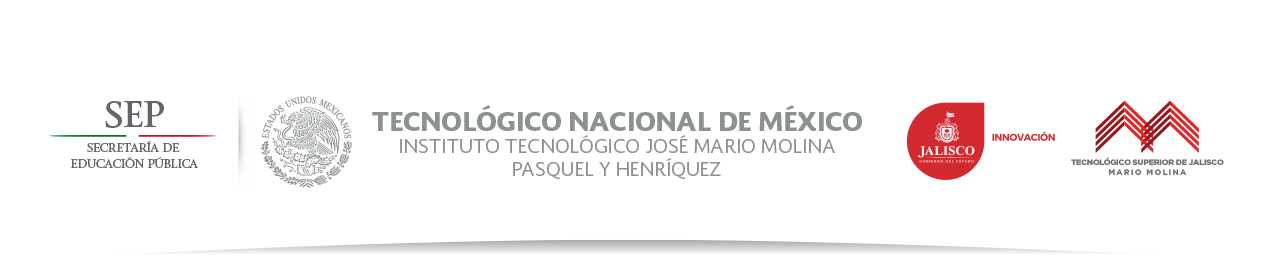 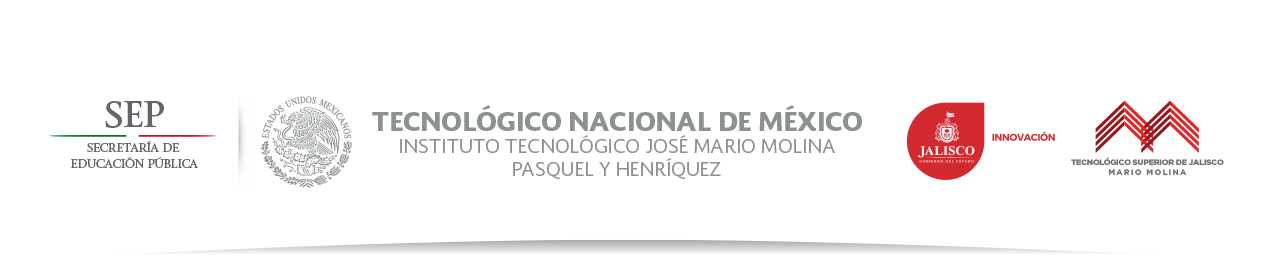 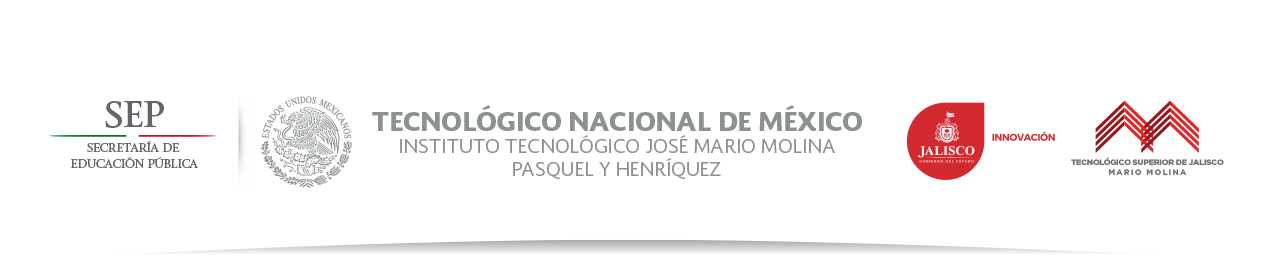 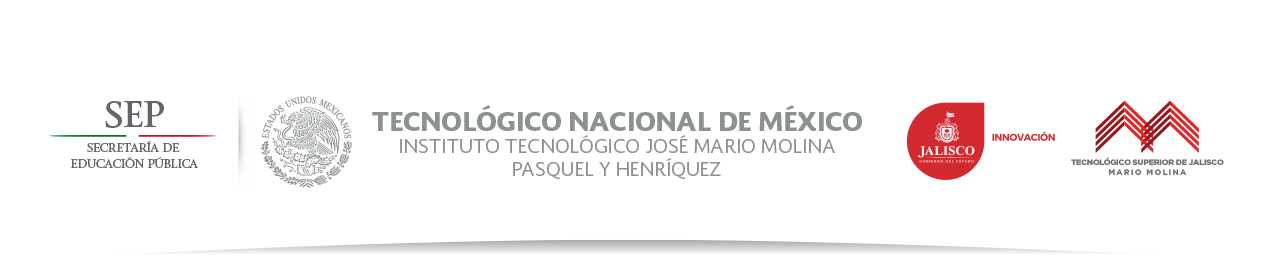 5.4
VARIOS
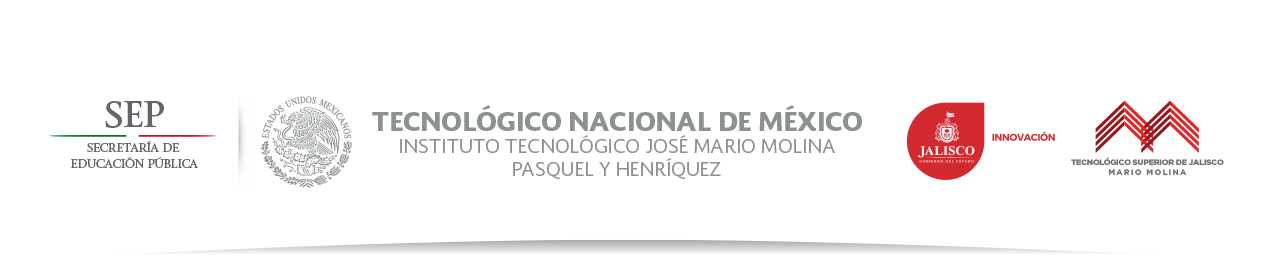 Comparativo de Becas
BECAS CICLO 2016-2017
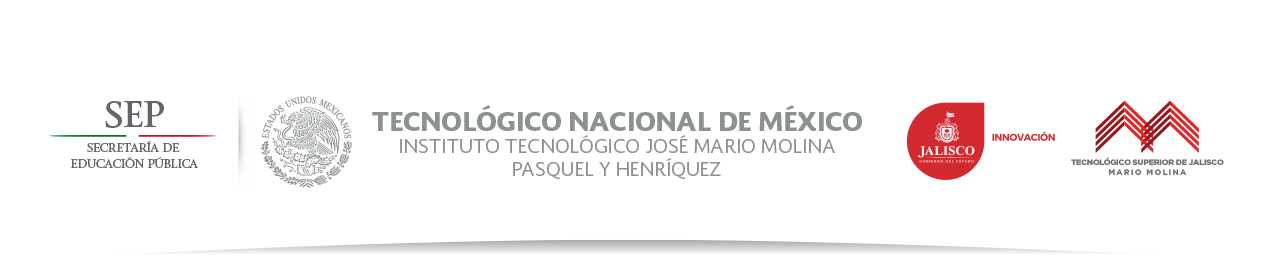 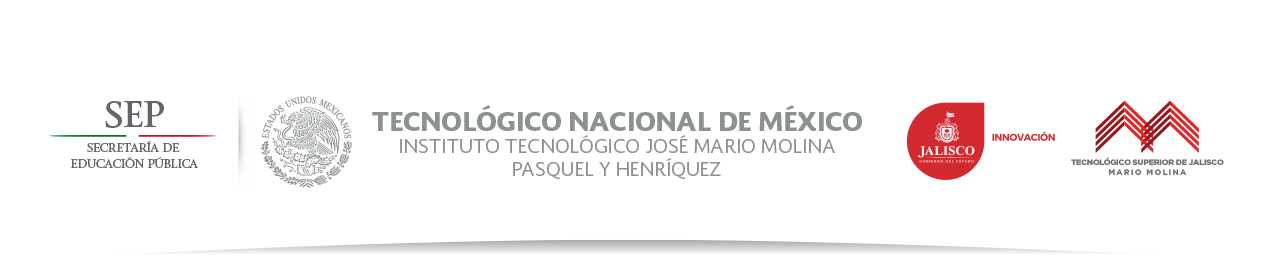 ACTO ACADÉMICO Y DE TITULACIÓN
El pasado 11 de marzo del presente se efectuó el acto académico y de titulación de la onceava generación egresando 101 estudiantes y titulándose 91 de ellos conforme a la siguiente tabla:
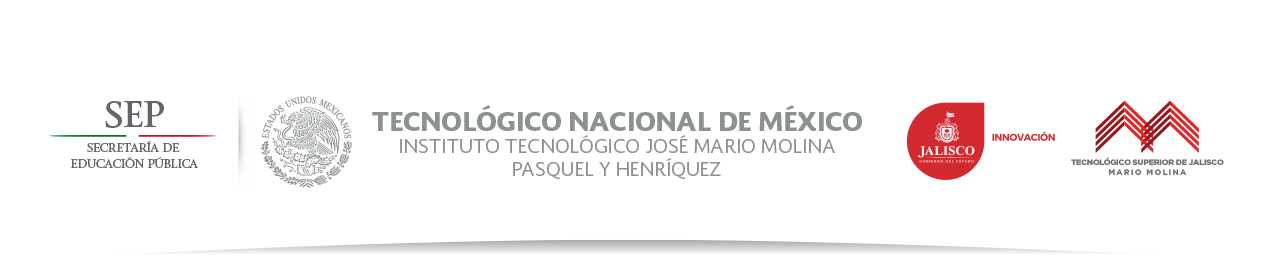 ACTO ACADÉMICO Y DE TITULACIÓN
El pasado 14 de octubre del presente se efectuó el acto académico y de titulación de la doceava generación egresando 20 estudiantes y titulándose 19 de ellos conforme a la siguiente tabla:
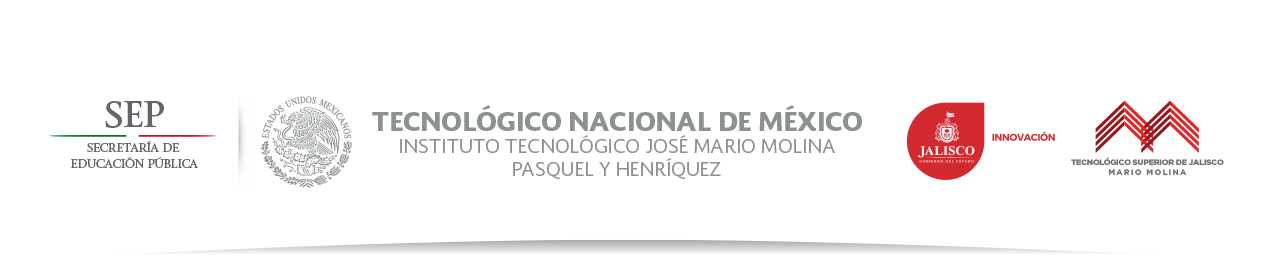 ACCIONES DEL PATRONATO
El patronato conjuntamente con el Instituto, en los meses de  julio, agosto y septiembre  participaron en la creación de un fondo económico destinado al otorgamiento de becas de inscripción,  para todos aquellos estudiantes que sufren de dificultades económicas y que no les permiten continuar con sus estudios profesionales, esto en el marco del evento nacional denominado Cumbre Cenit que se desarrolló en la ciudad de Puebla, Puebla y donde se participó con tres proyectos emanados de las academias de Industrias Alimentarias, Sistemas Computacionales y de ciencias económico administrativas.
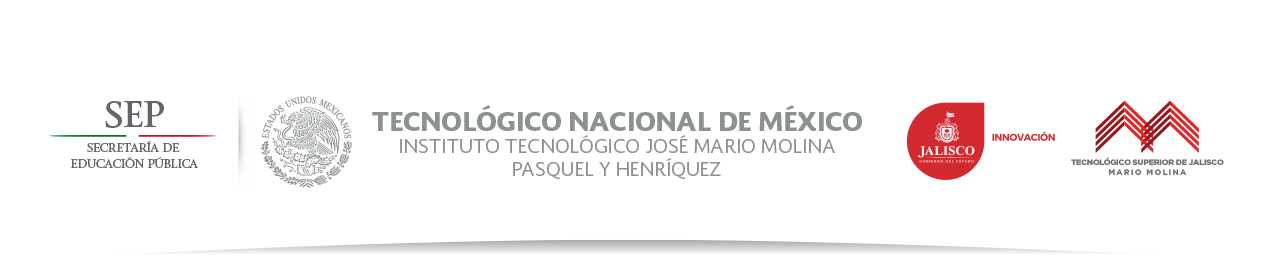 ASUNTOS JURÍDICOS
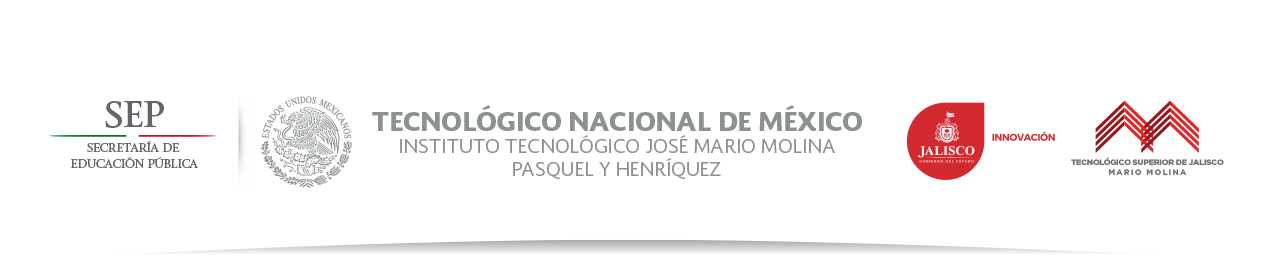 ENTREGA RECEPCIÓN
El pasado 10 de noviembre del presente en las instalaciones del ITJMMPE se efectuó la entrega recepción del ITS de La Huerta al Instituto Tecnológico José Mario Molina Pasquel y Enríquez.
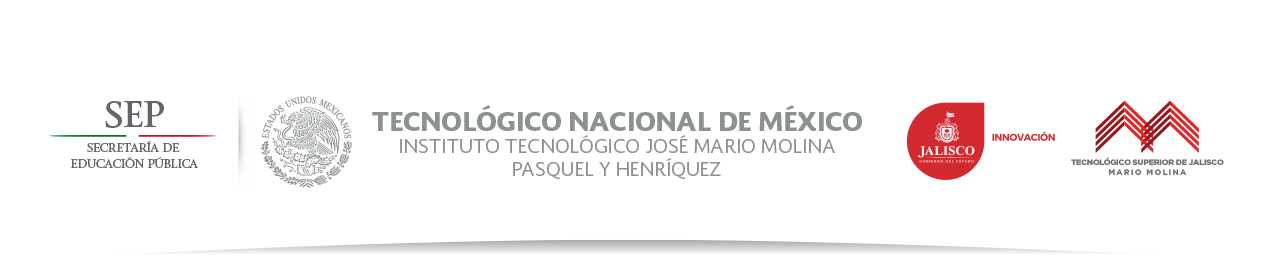 GRACIAS POR SU ATENCIÓN